Презентація курсу “основи міжнародного бізнесу”
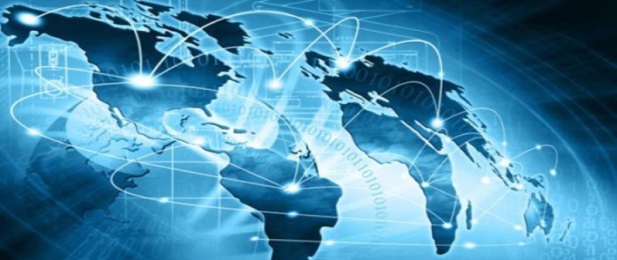 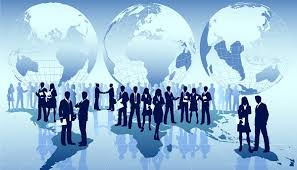 Викладач: 
к.е.н., доцент Венгерська Н.С.
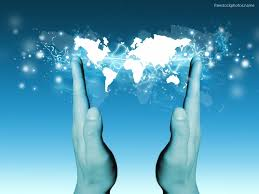 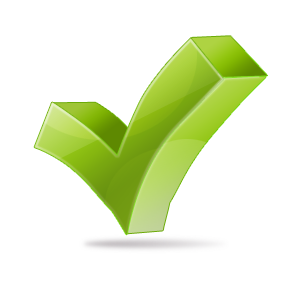 Яка мета вивчення курсу?
Мета вивчення дисципліни «Основи міжнародного бізнесу» – надати студентам необхідний обсяг знань про основи та специфіку функціонування сучасного міжнародного бізнесу, особливості аналітичних підходів у вивченні зовнішньоекономічного середовища і формуванні стратегії поведінки підприємства на зарубіжних ринках.
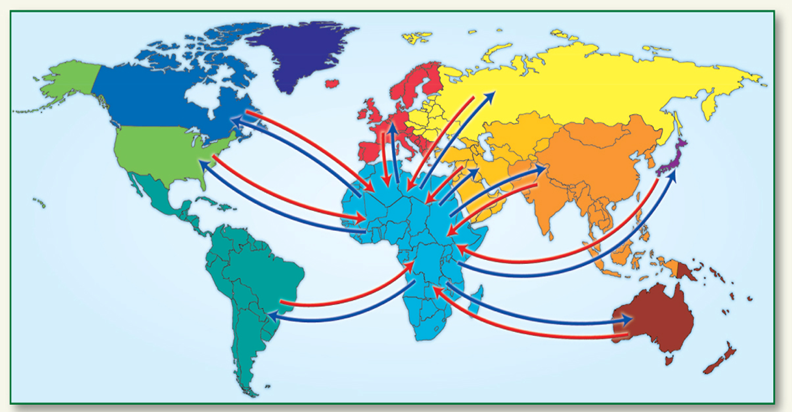 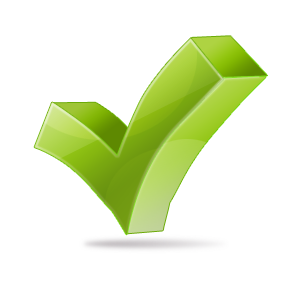 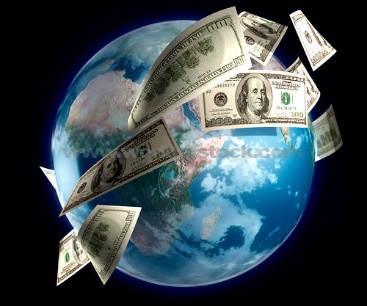 Що ми будемо вивчати?
Розділ 1.  Теоретичні категорії та принципи міжнародного бізнесу.
Тема 1. Загальна характеристика міжнародного бізнесу.
Тема 2. Міжнародне середовище бізнесу.
Тема 3. Роль культури в міжнародному бізнесі.
Тема 4. Етика і соціальна відповідальність у міжнародному бізнесі.
 
Розділ  2. Організація міжнародного бізнесу.
 
Тема 5. Міжнародний стратегічний менеджмент.
Тема 6. Аналіз закордонних ринків і стратегії проникнення компаній на зарубіжні ринки.
Тема 7. Міжнародний маркетинг.
Тема 8. Міжнародний операційний менеджмент.
Тема 9. Міжнародне управління людськими ресурсами та трудовими відносинами.
Тема 10. Лідерство і поведінка персоналу в міжнародній компанії.
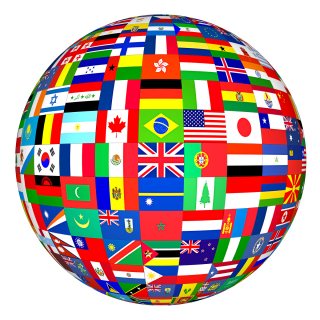 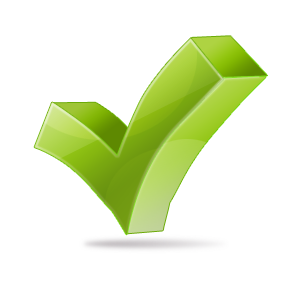 Як ми будемо вивчати?
Лекції
Лекції будуть змістовні, цікаві, академічно виважені, дискусійні, які розкривають в повній мірі аспекти міжнародного бізнесу.
Практичні заняття
Кожне практичне заняття передбачає більш детальне вивчення лекційних тим, а також тих питань, які на лекції не розглядалися. На занятті використовуються такі активні методики навчання: кейс-аналіз,  рольові та ситуаційні ігри,  інтерактивні завдання,  тренінги, виїзні заходи.
Практичний підхід включає в себе  також тематичні дослідження, перекладацьку практику, опрацювання бізнес-аналітики міжнародного середовища та рекомендованої літератури для домашнього читання. Студентам також буде запропоновано ознайомитися з відео файлами, в яких відображено особливості діяльності транснаціональних корпорацій світу.
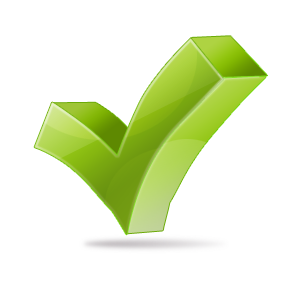 Як ми будемо вивчати?
Індивідуальні завдання
Індивідуальне завдання передбачає підготовку кейсу щодо діяльності міжнародної компанії.
Групові проекти
Груповий проект (3-4 студенти) передбачає завдання "ІДЕЯ РЕАЛІЗАЦІЇ ВЛАСНОЇ МІЖНАРОДНОЇ КОМПАНІЇ"
Сформуйте ідею реалізації власної міжнародної компанії.
1) Розробіть:
• визначте назву компанії;
• сформулюйте місію компанії;
• розробіть стратегічні і тактичні цілі компанії;
• логотип та лозунг компанії;
• товарну номенклатуру компанії;
2) сформуйте планові фінансові, трудові, матеріальні витрати на відкриття даного проекту.
3) розробіть стратегію проникнення на зовнішні ринки в дві країни (з низькоконтекстуальною  і висококонтекстуальною культурою)
4) розробіть рекламу певного товару або послуги Вашої компанії і рекламний слоган для двох країн (з низькоконтекстуальною  і висококонтекстуальною культурою).
Які критерії Оцінювання?
КРИТЕРІЇ ОЦІНЮВАННЯ ПРАКТИЧНИХ ЗАНЯТЬ
На практичному занятті студенти:
дають відповіді на теоретичне питання за кожною темою (2 бали).
розв’язують ситуаційні завдання (1 бал);
відповідають на проблемні питання (1 бал).
 Результат виконання студентом кожного теоретичного питання оцінюється  за такою шкалою:
- 2 бали: студент дав повну відповідь без суттєвих помилок або з незначними помилками;
- 1,5 бали: студент дав повну з незначними помилками;
- 1 бал: студент знає визначення понять та в загальному вигляді може відповісти на поставлене запитання;
- 0,5 балів: студент отримує у випадку, якщо він знає тільки визначення понять;
- 0 балів: студент не відповів на питання.
 Результат вирішення студентом ситуаційного завдання оцінюється  за наступною шкалою:
1 бал: студент дав правильну відповідь на ситуаційне завдання;
0,5 бали: студент дав відповідь на ситуаційне завдання з помилками, але зрозуміло, що він розуміє сутність поставленої проблеми;
- 0 балів: студент не відповів на ситуаційне завдання.
 Результат вирішення студентом проблемного питання оцінюється  за наступною шкалою:
1 бал: студент дав правильну відповідь на проблемне питання;
0,5 бали: студент дав відповідь на питання з помилками, але зрозуміло, що він розуміє сутність поставленої проблеми;
- 0 балів: студент не відповів на проблемне питання.
КРИТЕРІЇ ОЦІНЮВАННЯ АТЕСТАЦІЇ № 1 та № 2
Атестація проводиться у формі тестування в системі MOODLE. Максимальна оцінка, яку студент може отримати по результатам кожної атестації складає 10 балів. Атестація складається з 10 тестових завдань. Тест містить 4 відповіді, одна з яких є вірною. За правильну відповідь на одне запитання студент отримує 1 бал, таким чином, відповівши вірно на всі запитання студент може отримати 10 балів.
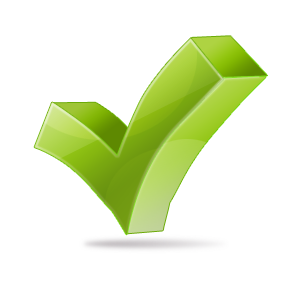 Які кокурентні переваги курсу?
ПЕРЕВАГА № 1
Підготовка менеджерів, експертів і аналітиків, які мислять глобально (global thinking). Підготовка фахівців-універсалів, які розуміють не тільки як компанії працюють, але і в якій економічному, політичному і культурному середовищі 
вони працюють.
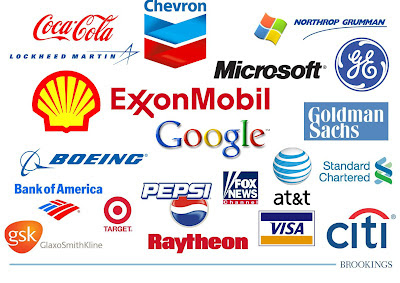 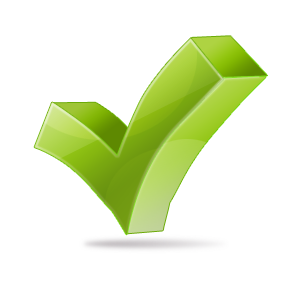 Які кокурентні переваги курсу?
ПЕРЕВАГА № 2
Підготовка менеджерів для роботи на посадах "country executives" або "country managers" в зарубіжних підрозділах, філіях і представництвах глобальних компаній. Завдяки синергії компетенцій менеджера-міжнародника, політолога-міжнародника і економіста-міжнародника слухачі курсу набувають конкурентні переваги в порівнянні з колегами.
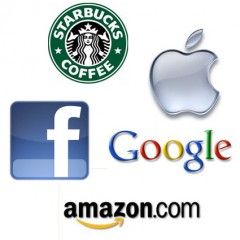 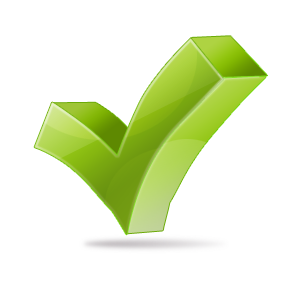 Які кокурентні переваги курсу?
ПЕРЕВАГА № 3
Слухачі опанують сучасні підходи до управління міжнародною компанією, маркетингу і виробничого менеджменту, крос-культурні особливості ведення бізнесу і управління міжнародними людськими ресурсами, що дозволить стати сучасним фахівцем з міжнародного бізнесу.
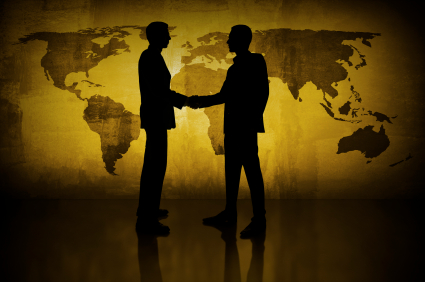 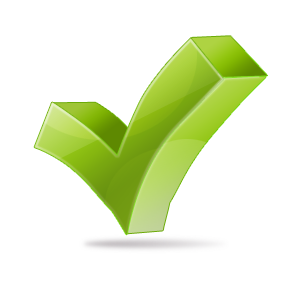 Які навички отримаєте після вивчення курсу?
розуміння того, як глобальні компанії працюють;
комунікативні навички;
аналітичне і критичне мислення;
навички прийняття рішень;
розуміння того, як інтерпретувати і використовувати  аналітичні дані;
самомотивація, ініціатива і ефективне управління часом;
управління проектами та ресурсами;
розуміння економічних коливань та інших зовнішніх змін, що впливають на бізнес;
реальні знання і впевненість.
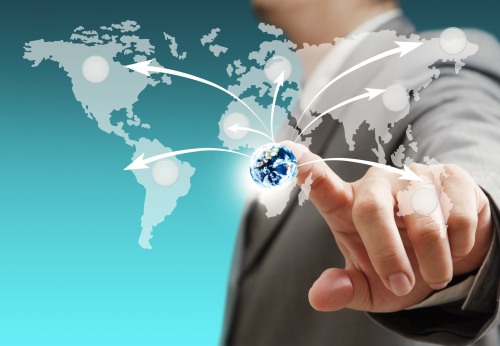 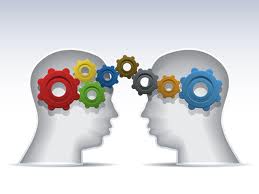 Дякую за увагу!